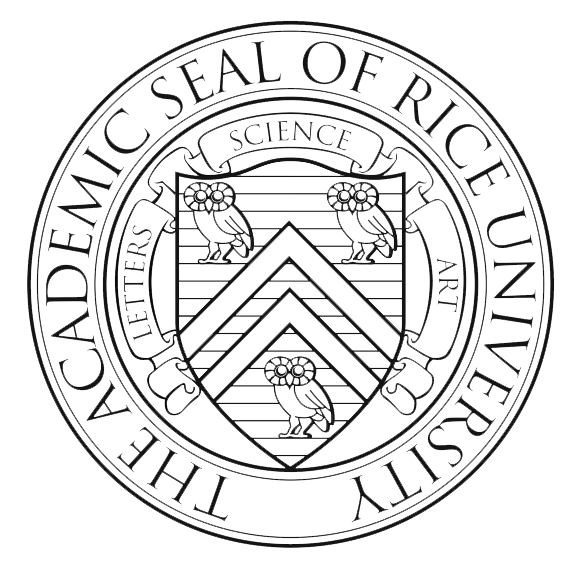 Sacrificial Agent for Reducing Adsorption of Anionic Surfactants
By: Hadi ShamsiJazeyi, George J. Hirasaki, Rafael Verduzco

Rice University
Chemical and Bio-molecular Engineering Department

17th Annual Meeting of 
Rice University Consortium for Process in Porous Media

April 29, 2013
Experimental Evidence for the effect of anhydrite on adsorption of anionic surfactants?
Does polyacrylate reduce adsorption of different anionic surfactants on different rocks and minerals?
Why Sodium Polyacrylate?
Any role for Mw of polyacrylate?
What is the adsorption of polyacrylate in comparison with anionic surfactant?
Effect of salinity and divalent ions on application of polyacrylate as sacrificial agent.
How does application of polyacrylate affect the total material cost?
How dynamic and static adsorption tests compares?
Anhydrite reacts with Sodium Carbonate! 
Can Polyacrylate be used?
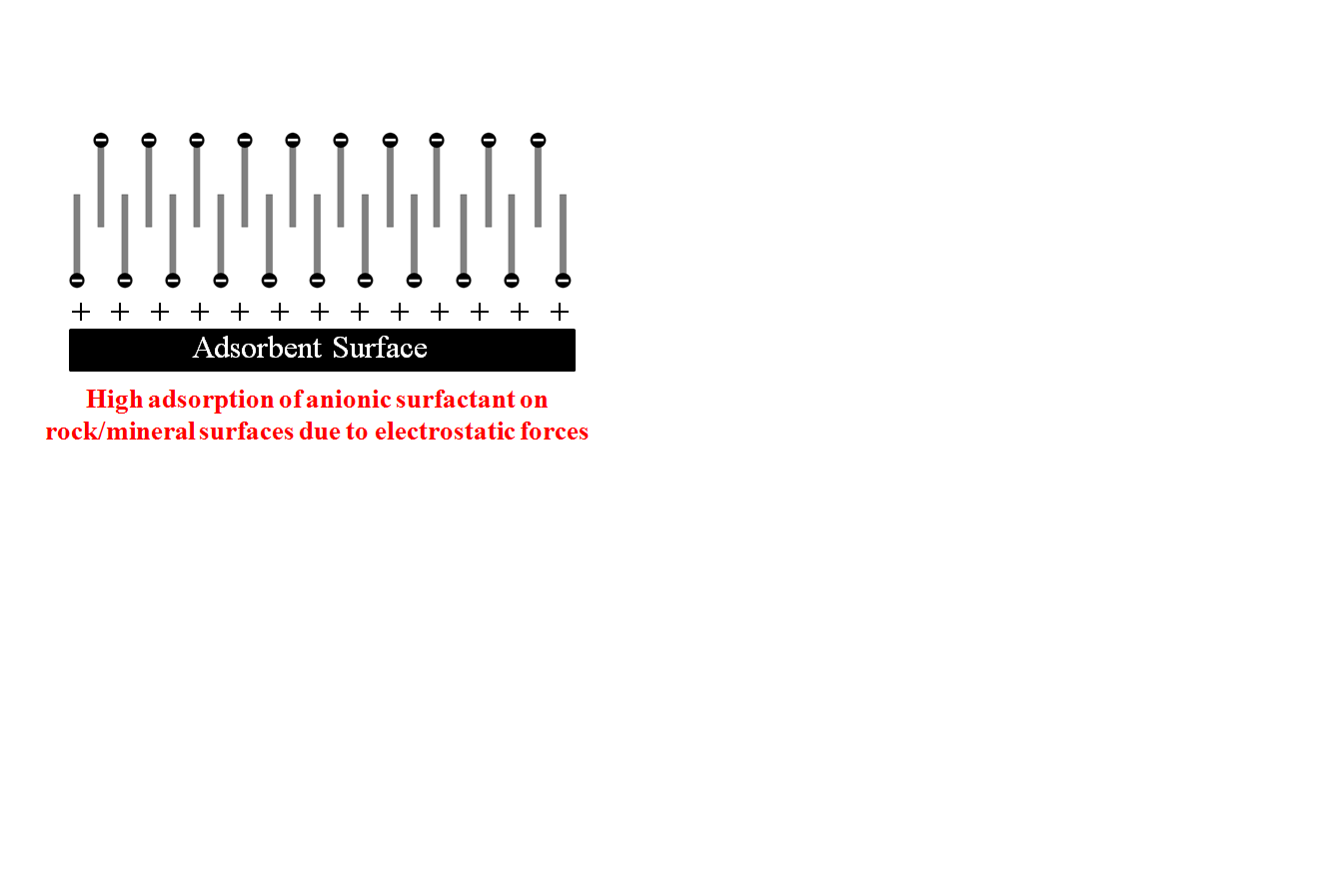 Adsorption of anionic surfactant on a positively-charged surface of rock/mineral

First-layer adsorption is governed by electrostatics
Second-Layer adsorption can happen at high concentrations
2
Anhydrite reacts with Sodium Carbonate! 
Can Polyacrylate be used?
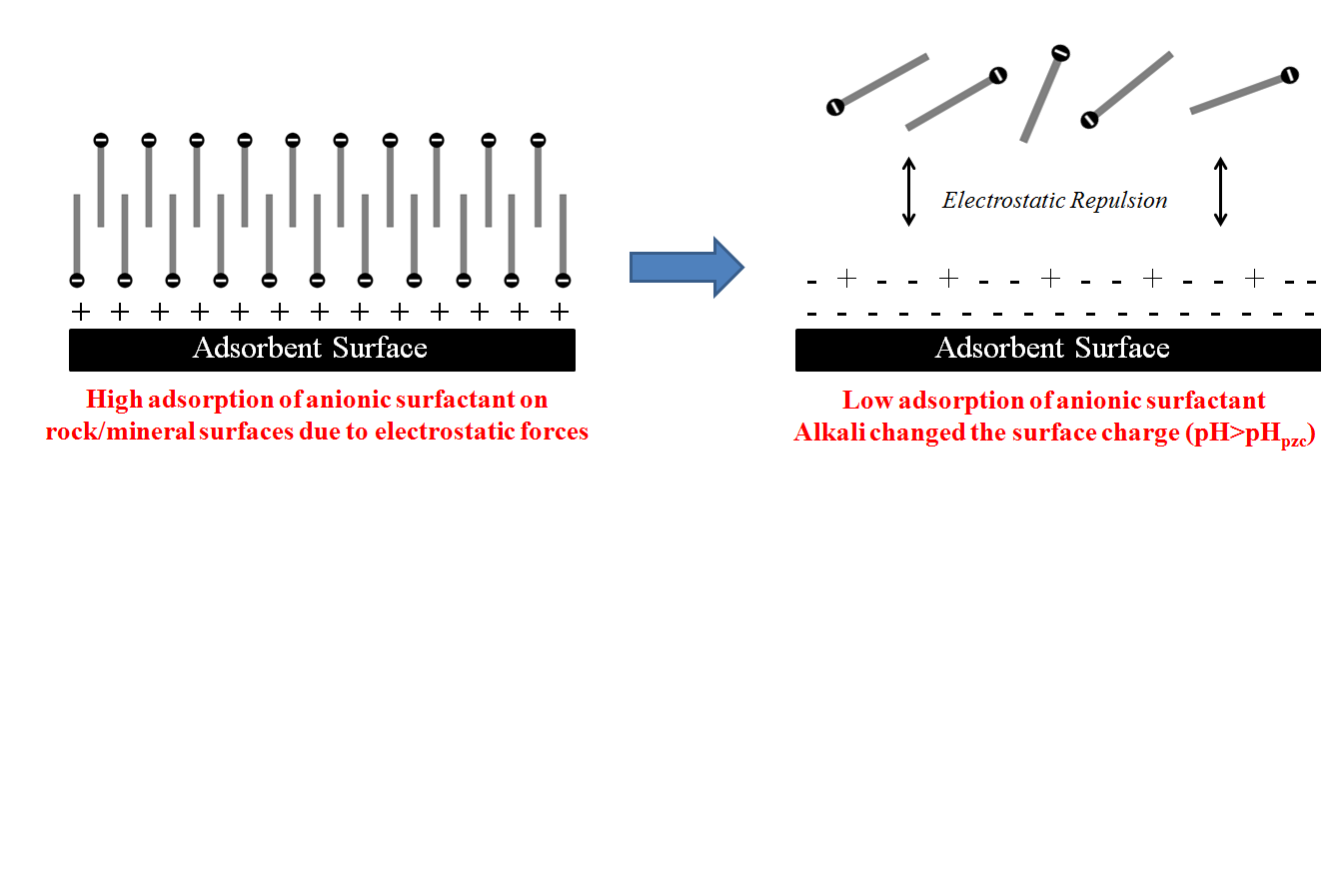 Adsorption of anionic surfactant can be decreased by turning the surface charge negative when an alkali is used to raise the pH above pHpzc
2
Anhydrite reacts with Sodium Carbonate! 
Can Polyacrylate be used?
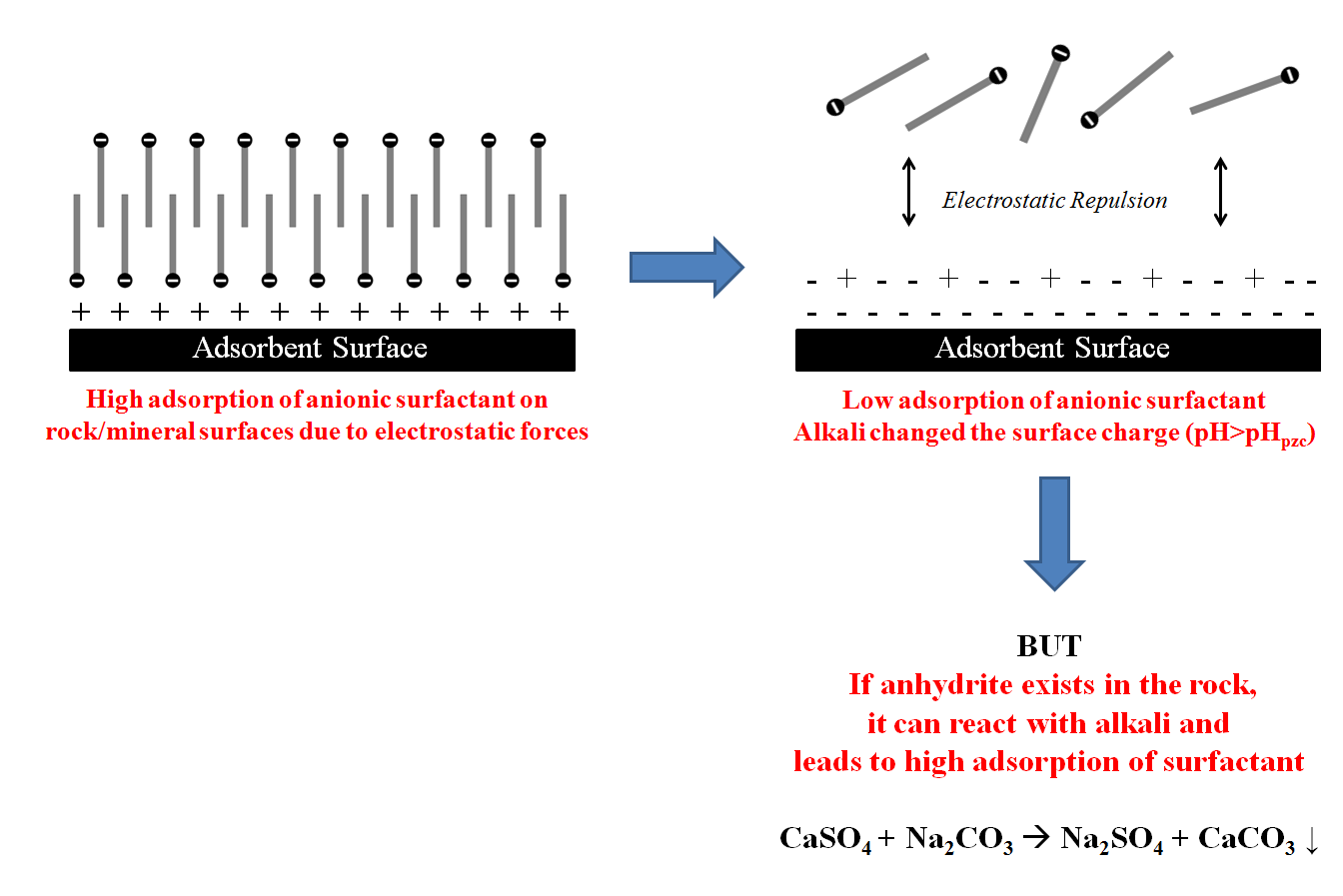 2
Anhydrite reacts with Sodium Carbonate! 
Can Polyacrylate be used?
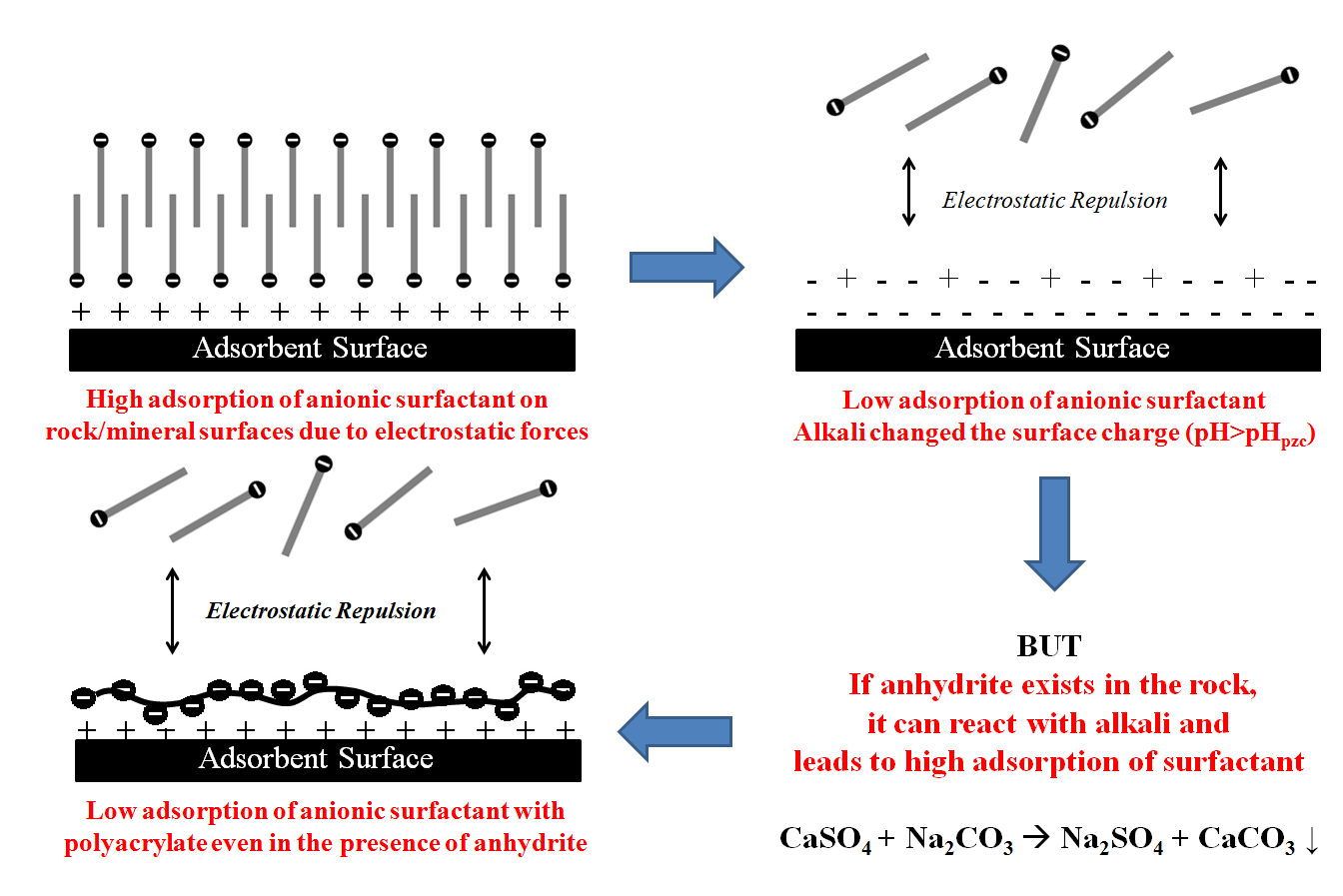 2
Experimental Evidence for the effect of anhydrite on adsorption of anionic surfactants?
Does polyacrylate reduce adsorption of different anionic surfactants on different rocks and minerals?
Why Sodium Polyacrylate?
Any role for Mw of polyacrylate?
What is the adsorption of polyacrylate in comparison with anionic surfactant?
Effect of salinity and divalent ions on application of polyacrylate as sacrificial agent.
How does application of polyacrylate affect the total material cost?
How dynamic and static adsorption tests compares?
List of surfactants
3
List of polyacrylates
4
Measurement of Adsorption
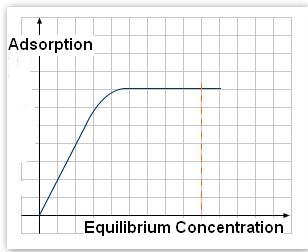 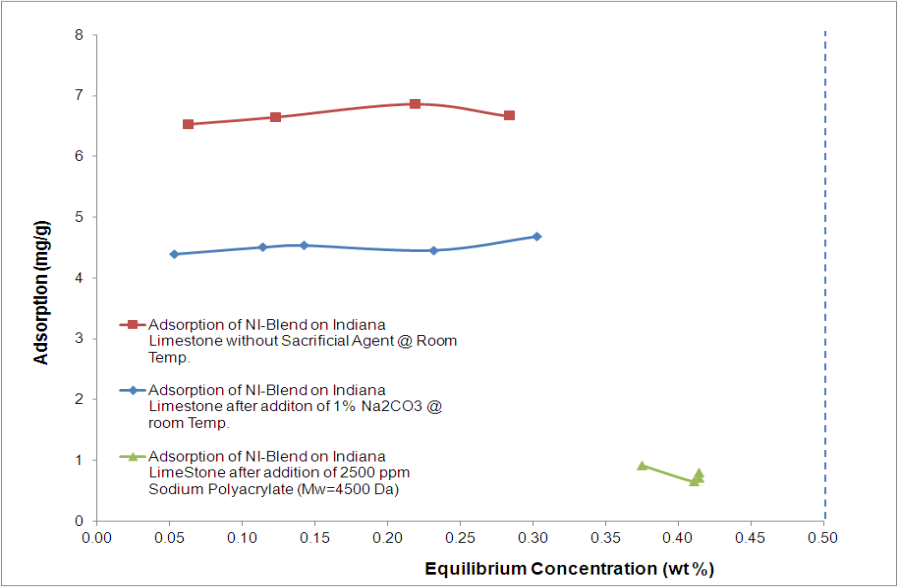 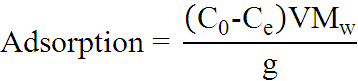 Plateau region of adsorption isotherms should be measured.
 Both initial and equilibrium concentrations are measured.
 Equilibrium concentration should be far enough from initial concentration, 
         so that the noise in measurement can be neglected.
 Concentration of anionic surfactant is measured using potentiometric titration.
 Concentration of sodium polyacrylate is measured using a colorimetric method.
5
Experimental Evidence for the effect of anhydrite on adsorption of anionic surfactants?
Does polyacrylate reduce adsorption of different anionic surfactants on different rocks and minerals?
Why Sodium Polyacrylate?
Any role for Mw of polyacrylate?
What is the adsorption of polyacrylate in comparison with anionic surfactant?
Effect of salinity and divalent ions on application of polyacrylate as sacrificial agent.
How does application of polyacrylate affect the total material cost?
How dynamic and static adsorption tests compares?
Anhydrite Can Affect Sodium Carbonate and Increase Adsorption of Anionic Surfactant
SAR = (# of moles of sodium carbonate) / (# of moles of anhydrite)
6
Experimental Evidence for the effect of anhydrite on adsorption of anionic surfactants?
Does polyacrylate reduce adsorption of different anionic surfactants on different rocks and minerals?
Why Sodium Polyacrylate?
Any role for Mw of polyacrylate?
Effect of salinity and divalent ions on application of polyacrylate as sacrificial agent.
What is the adsorption of polyacrylate in comparison with anionic surfactant?
How does application of polyacrylate affect the total material cost?
How dynamic and static adsorption tests compares?
Characterization of the Rocks/Minerals
7
Polyacrylate vs. Sodium Carbonate for Reducing 
Adsorption of NI-Blend on Different Rocks/Minerals
8
Reducing Adsorption of Two Different Surfactants 
using Polyacrylate on Carlpool Dolomite
9
Experimental Evidence for the effect of anhydrite on adsorption of anionic surfactants?
Does polyacrylate reduce adsorption of different anionic surfactants on different rocks and minerals?
Why Sodium Polyacrylate?
Any role for Mw of polyacrylate?
What is the adsorption of polyacrylate in comparison with anionic surfactant?
Effect of salinity and divalent ions on application of polyacrylate as sacrificial agent.
How does application of polyacrylate affect the total material cost?
How dynamic and static adsorption tests compares?
Reducing Adsorption of NI-Blend on Carlpool Dolomite: 
Polyacrylate vs. Different Chemicals
Polymeric Sacrificial Agents
Monomer Sacrificial Agents
Sodium polyacrylates with different Mw from different vendors
10
Sodium Polyacrylate vs. Other Sacrificial Agents 
in the Literature
11
Experimental Evidence for the effect of anhydrite on adsorption of anionic surfactants?
Does polyacrylate reduce adsorption of different anionic surfactants on different rocks and minerals?
Why Sodium Polyacrylate?
What is role for Mw of polyacrylate?
What is the adsorption of polyacrylate in comparison with anionic surfactant?
Effect of salinity and divalent ions on application of polyacrylate as sacrificial agent.
How does application of polyacrylate affect the total material cost?
How dynamic and static adsorption tests compares?
Effect of Molecular Weight of 
Polyacrylate on adsorption of anionic surfactant
12
Experimental Evidence for the effect of anhydrite on adsorption of anionic surfactants?
Does polyacrylate reduce adsorption of different anionic surfactants on different rocks and minerals?
Why Sodium Polyacrylate?
What is role for Mw of polyacrylate?
What is the adsorption of polyacrylate in comparison with anionic surfactant?
Effect of salinity and divalent ions on application of polyacrylate as sacrificial agent.
How does application of polyacrylate affect the total material cost?
How dynamic and static adsorption tests compares?
Adsorption of Polyacrylate (Mw=4500Da) on Carlpool Dolomite
13
Experimental Evidence for the effect of anhydrite on adsorption of anionic surfactants?
Does polyacrylate reduce adsorption of different anionic surfactants on different rocks and minerals?
Why Sodium Polyacrylate?
What is role for Mw of polyacrylate?
What is the adsorption of polyacrylate in comparison with anionic surfactant?
Effect of salinity and divalent ions on application of polyacrylate as sacrificial agent.
How does application of polyacrylate affect the total material cost?
How dynamic and static adsorption tests compares?
Effect of salinity
NI-Blend Adsorption
Powdered Berea Sandstone
NI-Blend Adsorption  
Carlpool Dolomite
14
Effect of divalent ions
NI-Blend Adsorption
 Kaolinite
NI-Blend Adsorption 
Pure Calcite
15
Effect of divalent ions
NI-Blend Adsorption on Powdered Berea Sandstone
NI-Blend Adsorption on Carlpool Dolomite
16
Experimental Evidence for the effect of anhydrite on adsorption of anionic surfactants?
Does polyacrylate reduce adsorption of different anionic surfactants on different rocks and minerals?
Why Sodium Polyacrylate?
What is role for Mw of polyacrylate?
What is the adsorption of polyacrylate in comparison with anionic surfactant?
Effect of salinity and divalent ions on application of polyacrylate as sacrificial agent.
How does application of polyacrylate affect the total material cost?
How dynamic and static adsorption tests compares?
Economical Study: 
Effect of Reservoir/Injection (Alfa Dimensionless Number)
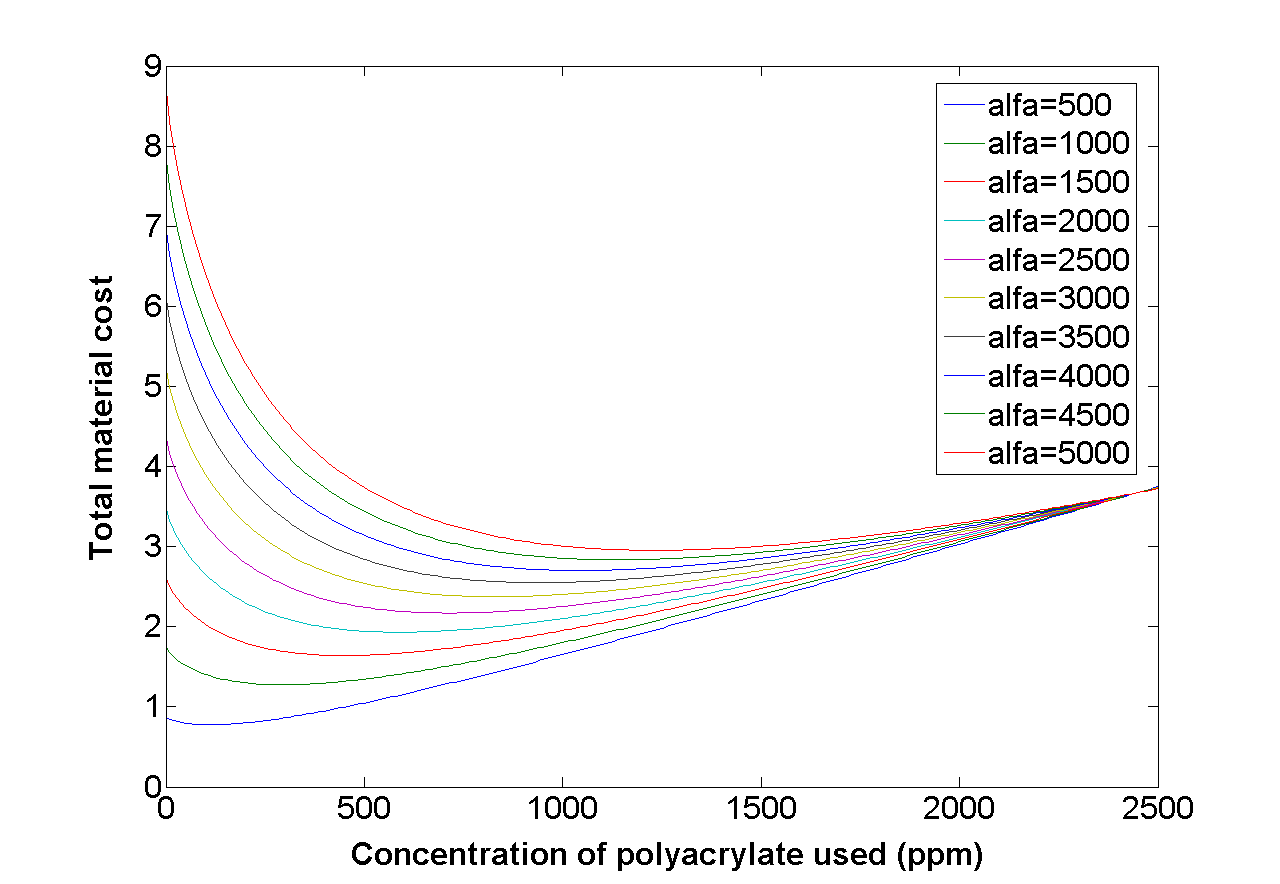 *
*
*
*
*
*
*
*
*
*
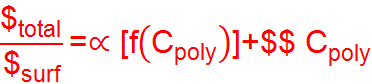 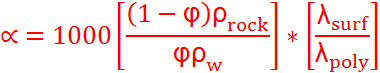 17
Economical Study: 
Effect of Cost of Polyacrylate to Cost of Surfactant
Cost Dimensionless Number
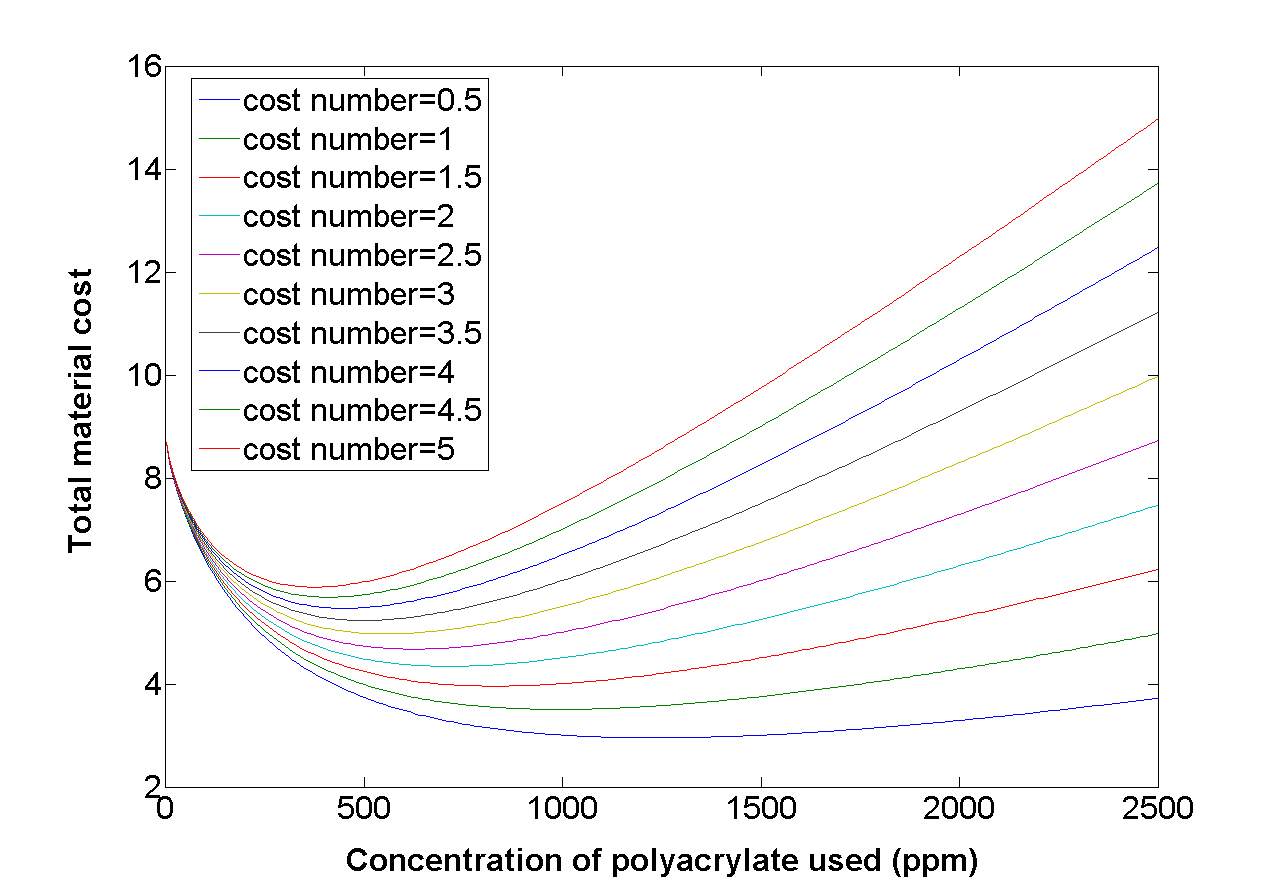 *
*
*
*
*
*
*
*
*
*
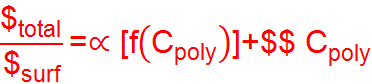 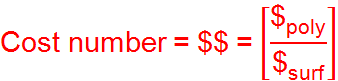 18
Experimental Evidence for the effect of anhydrite on adsorption of anionic surfactants?
Does polyacrylate reduce adsorption of different anionic surfactants on different rocks and minerals?
Why Sodium Polyacrylate?
What is role for Mw of polyacrylate?
What is the adsorption of polyacrylate in comparison with anionic surfactant?
Effect of salinity and divalent ions on application of polyacrylate as sacrificial agent.
How does application of polyacrylate affect the total material cost?
How dynamic and static adsorption tests compares?
Dynamic Adsorption of 0.5 wt% NI-blend 
on Carlpool Dolomite with no sacrificial agent
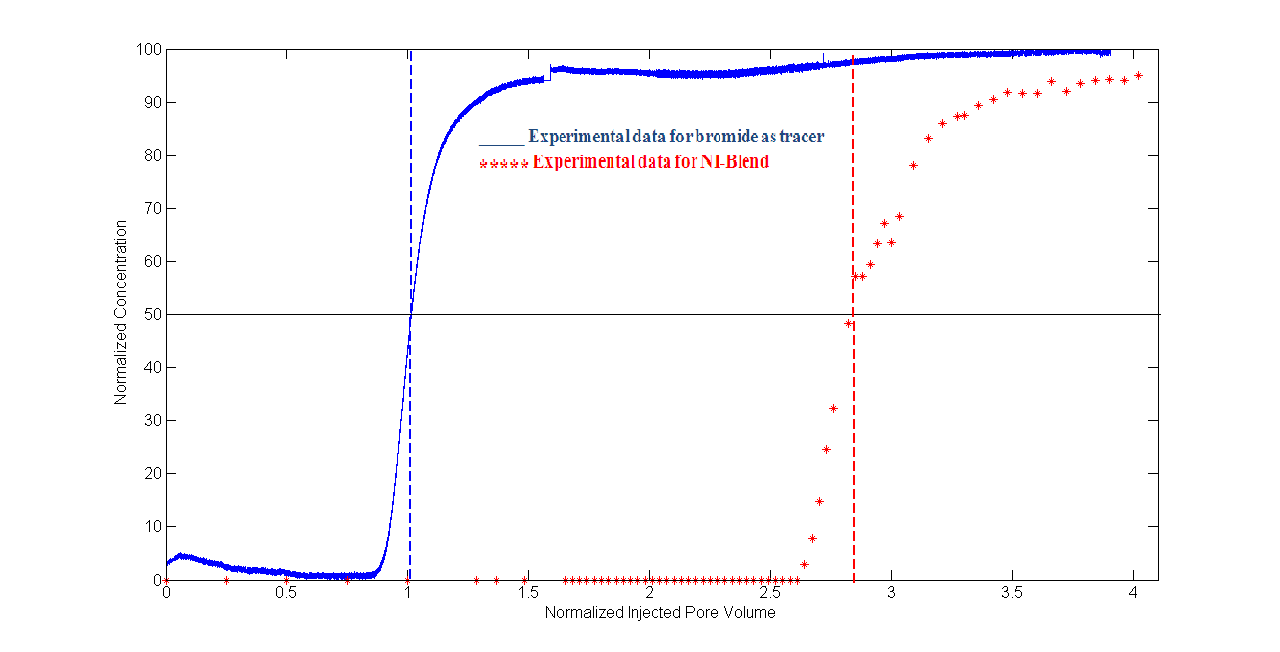 19
Dynamic Adsorption of 0.5 wt% NI-blend 
On Carlpool Dolomite with 1000 (ppm) sodium polyacrylate
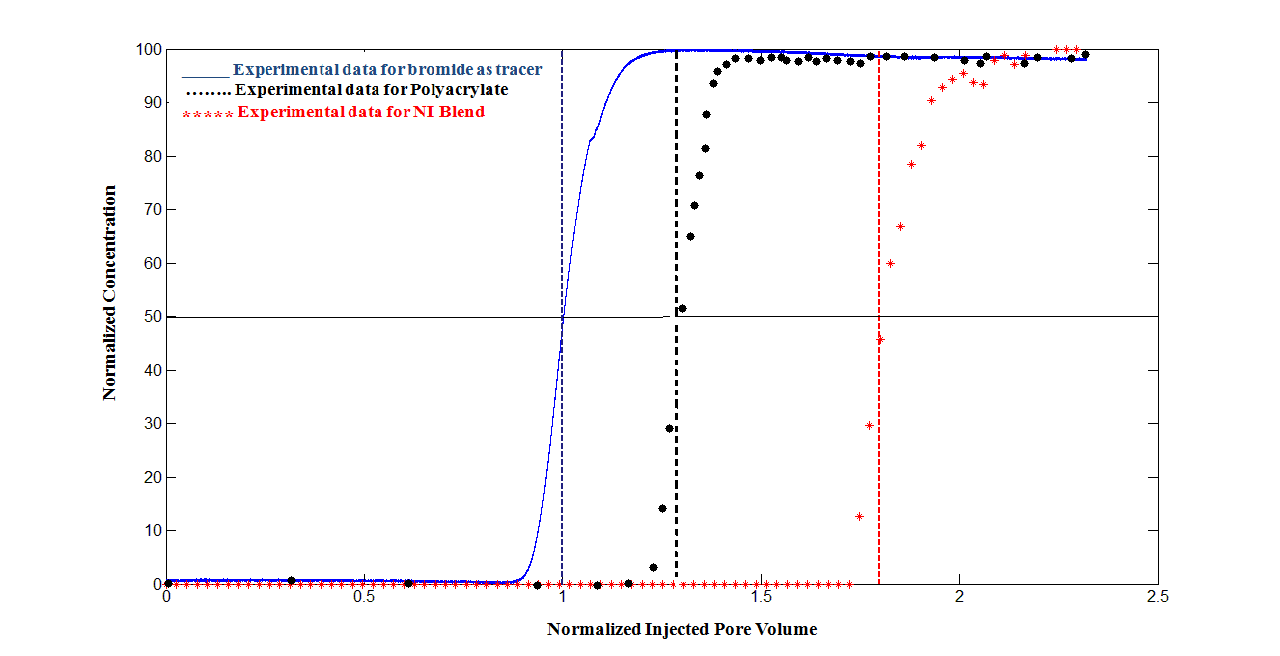 20
Comparison of Static and Dynamic Adsorptions
PAR = (# of repeating units in polyacrylate) / (# of moles of anhydrite)
Decrease in PAR
22
Experimental Evidence for the effect of anhydrite on adsorption of anionic surfactants?
Does polyacrylate reduce adsorption of different anionic surfactants on different rocks and minerals?
Why Sodium Polyacrylate?
What is role for Mw of polyacrylate?
What is the adsorption of polyacrylate in comparison with anionic surfactant?
Effect of salinity and divalent ions on application of polyacrylate as sacrificial agent.
How does application of polyacrylate affect the total material cost?
How dynamic and static adsorption tests compares?
Conclusion
Sodium polyacrylate strongly reduces adsorption of different anionic surfactants on different rocks/minerals more than other traditional sacrificial agents even in presence of anhydrite. 
No high molecular weight polyacrylate to be used (4500 Da is enough).
Adsorption of sodium polyacrylate does NOT change with presence of anionic surfactant, and is almost 1/4th of the adsorption of NI-Blend on same rock.
Effect of salinity and divalent ions in the brine was tested. In the absence of anhydrite, sodium polyacrylate acts as a better sacrificial agent in purified water. In the presence of anhydrite, purification of water does NOT add advantage.
By choosing the optimal concentration of polyacrylate the total material cost of a dynamic injection can be significantly reduced.
23
THANK YOU
25
Back-Up Slides
26
Is Polyacrylate Affecting the titration of Surfactant?
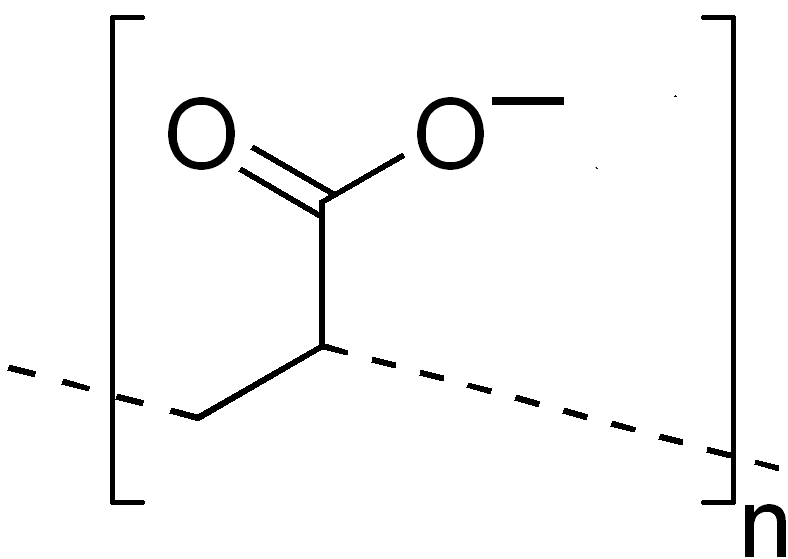 Sodium Polyacrylate has negative charge in neutral pH
Does this mean that Sodium Polyacrylate can interfere with measuring concentration of anionic (sulfate-based) surfactant?
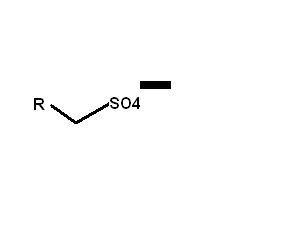 Surfactant has          
negative charge in neutral pH
27
40
Is Polyacrylate Affecting the titration of Surfactant?(…Continued)
Our strategy is to do the potentiometric titration at pH=3 so that the polyacrylate does not have any charge, but sulfate-based anionic surfactant does.
28
Measurement of Concentration of Sodium Polyacrylate(Colorimetric Method)
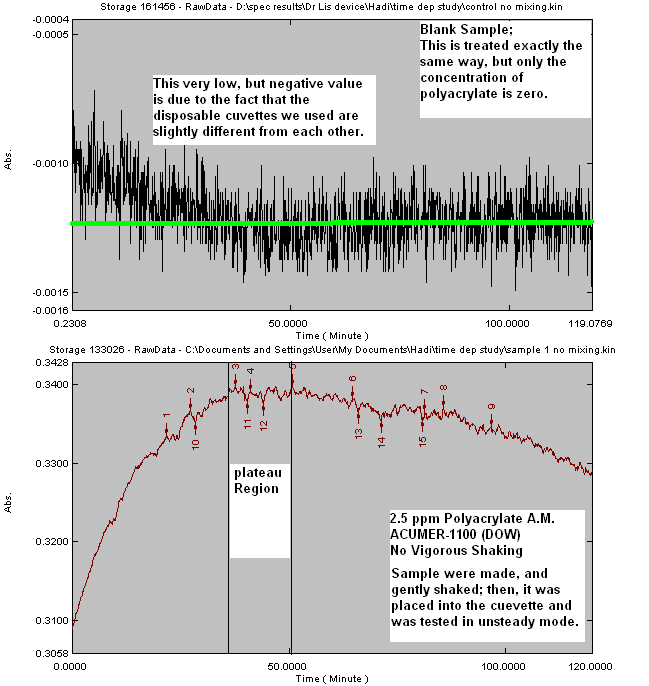 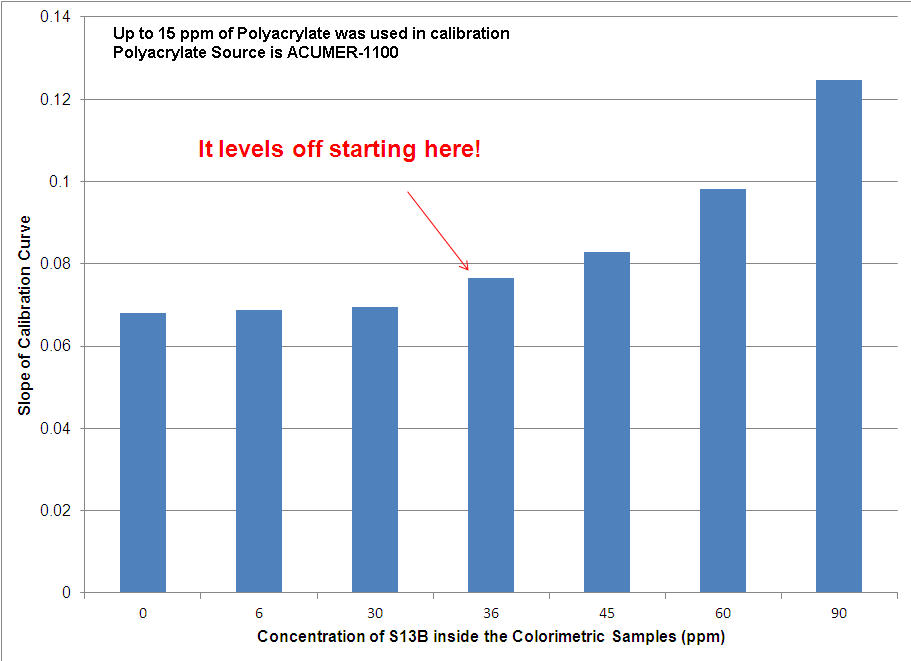 Effect of S13B On Colorimetric
 Measurement
29
Dynamic Adsorption of 0.5 wt% NI-blend 
on Carlpool Dolomite with 2500 (ppm) sodium polyacrylate
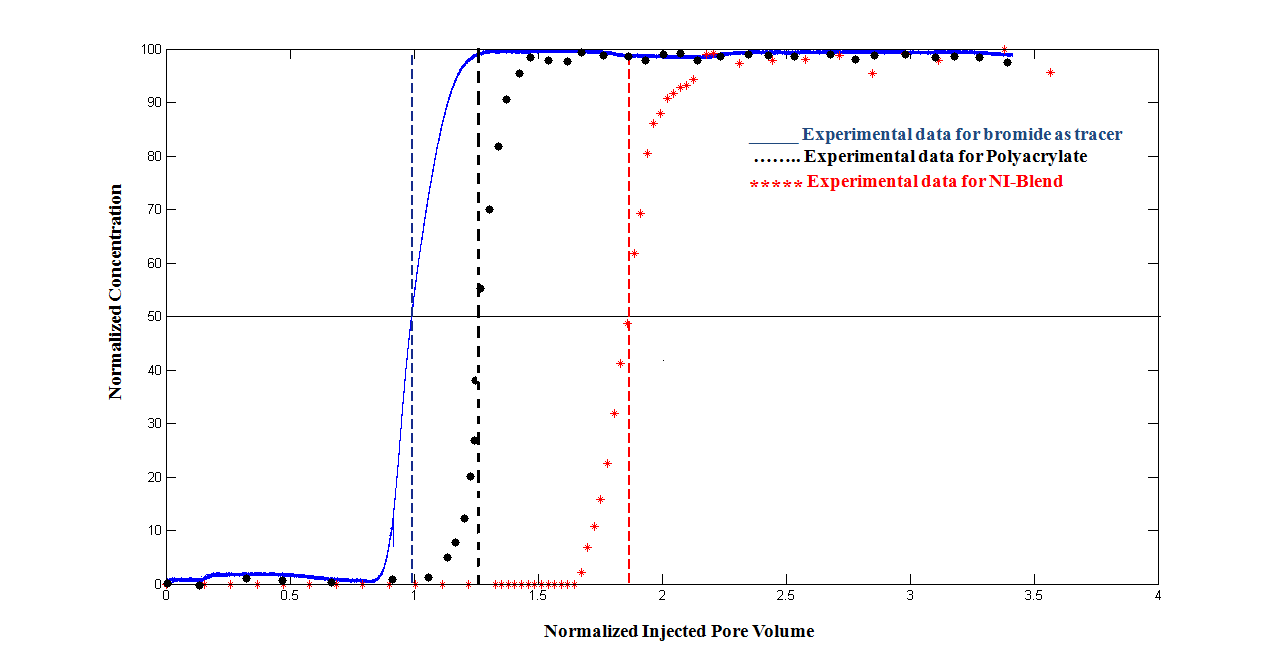 21